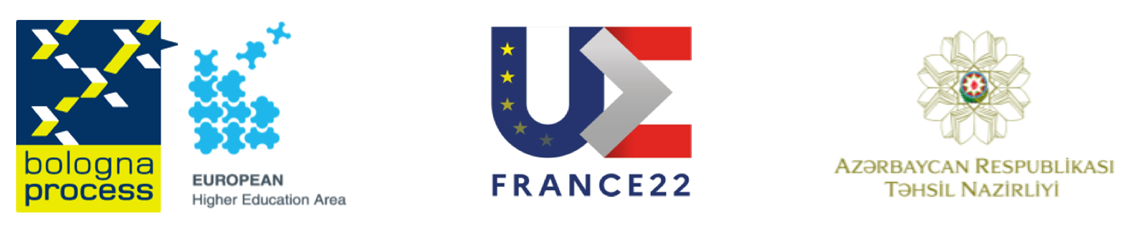 TPG A working groups on microcredentials and short cycle
Baiba Ramina
Director
Academic Information Centre
TPG A Co-chair



Vienna, 26 April  2023
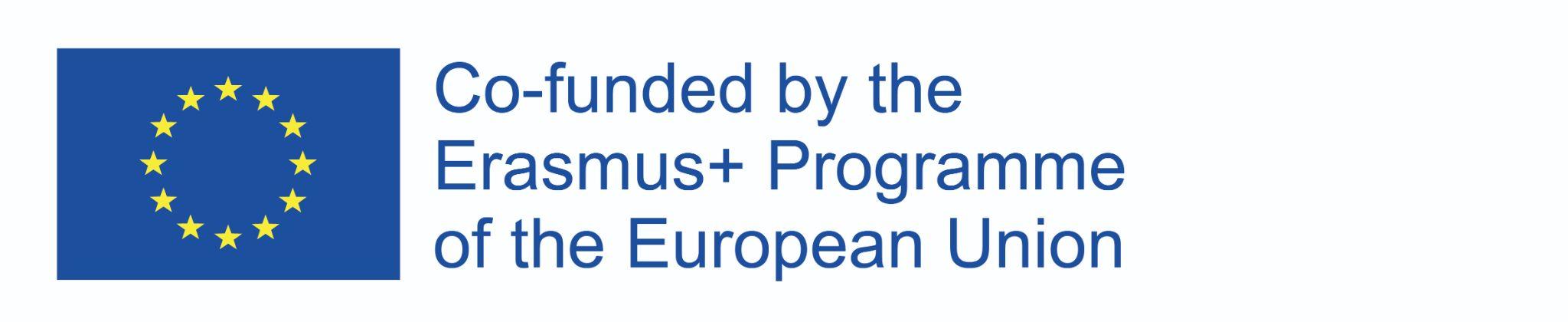 Working Group on Micro-Credentials(chaired by Latvia, Armenia)
Armenia, Azerbaijan, Belgium Flanders, Bulgaria, Croatia, Cyprus, Czech Republic, Germany, Greece, Latvia, Netherlands, Romania, UK Scotland, ESU

Topics for discussion:
Inclusion of micro-credentials in national qualification frameworks
How ECTS can be used in the context of micro-credentials at other education levels and in other sectors
How to use micro-credentials to improve access to lifelong learning opportunities 
Findings and recommendations from the discussions
Outcome: 
Developed recommendations
Schedule of Working Group on Micro-Credentials
WG meetings: 22 September 2022, 20 October 2022, 9 March 2023, 25 April 2023

Exchange of experience
Presentation of challenges in introducing MC in EQF (ETF)
Presentation of Cedeop’s main findings regarding MC (CEDEFOP)

Main activities:
SWOT analysis on MC among the working group members
Draft recommendations
Working Group on Short-Cycle Higher Education(chaired by Academic Information Centre, Latvia)
Bulgaria, Latvia, Azerbaijan, Belgium Flanders

Topics for discussion:
Best practices on short cycle qualifications including development and pathways
Solutions to reach recognition by learners and labour market
Main findings and recommendations from the discussions
Outcome: 
Developed recommendations
Schedule of Working Group on Short-Cycle Higher Education
WG meetings: 7 September 2022, 21 October 2022, 15 March 2023, 26 April 2023

Exchange of experience
Presentation of experience and challenges in introducing short cycle in Latvia
Presentation of Short cycle Higher Education in Europe

Main activities:
Fiche on short cycle  among the working group members
Survey on short cycle  among the working group members
Draft recommendations
Thank you very much for your attention!Chairs: Karin Riegler, AustriaBaiba Ramina, LatviaKhatia Tsiramua, Georgia
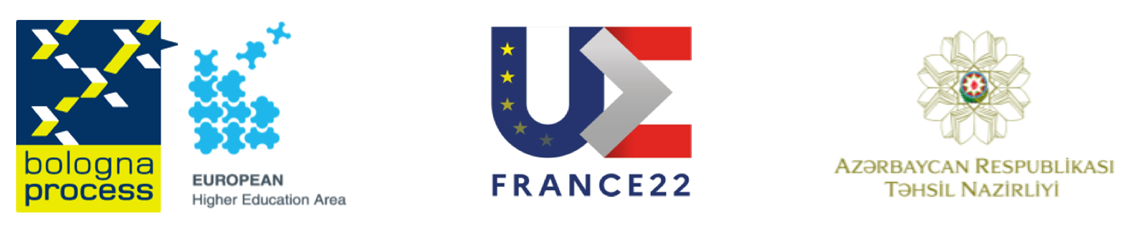 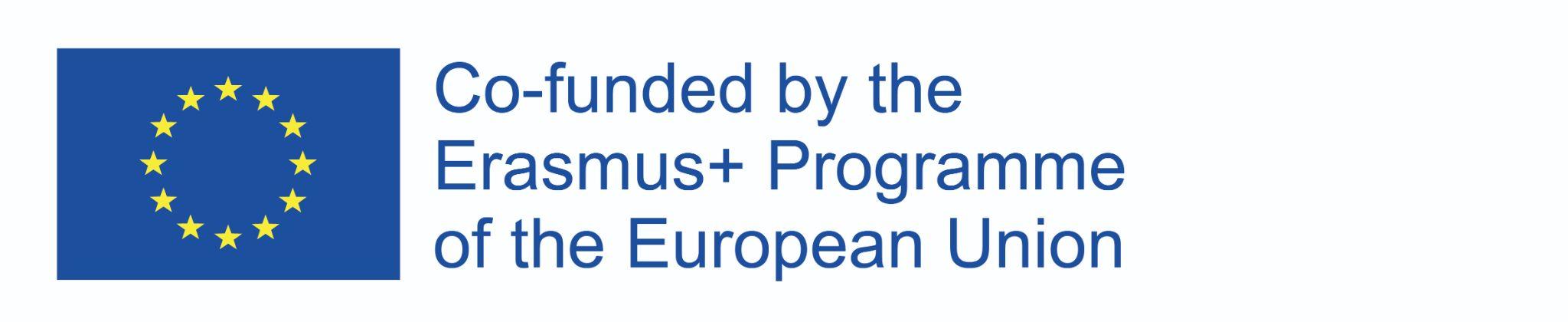